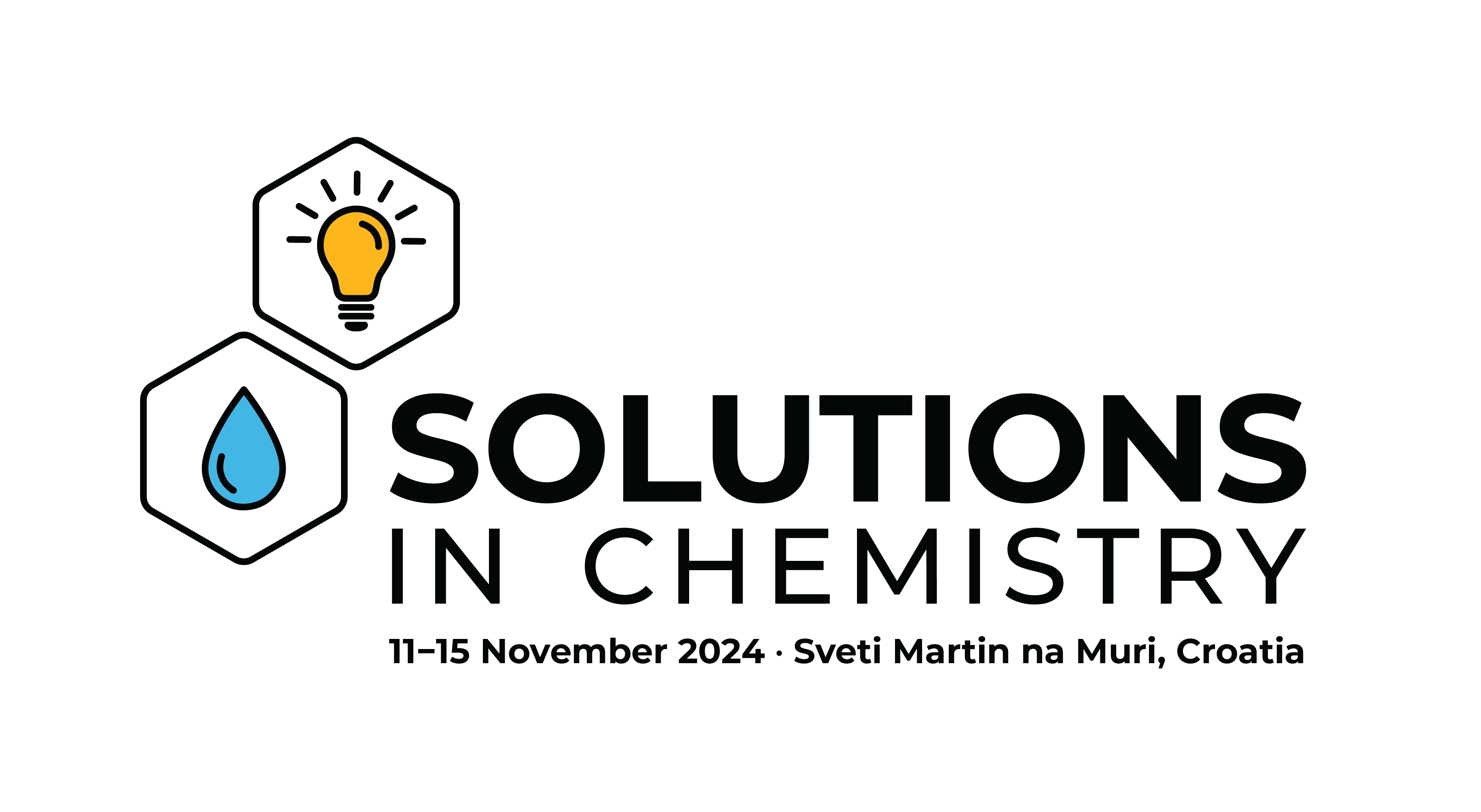 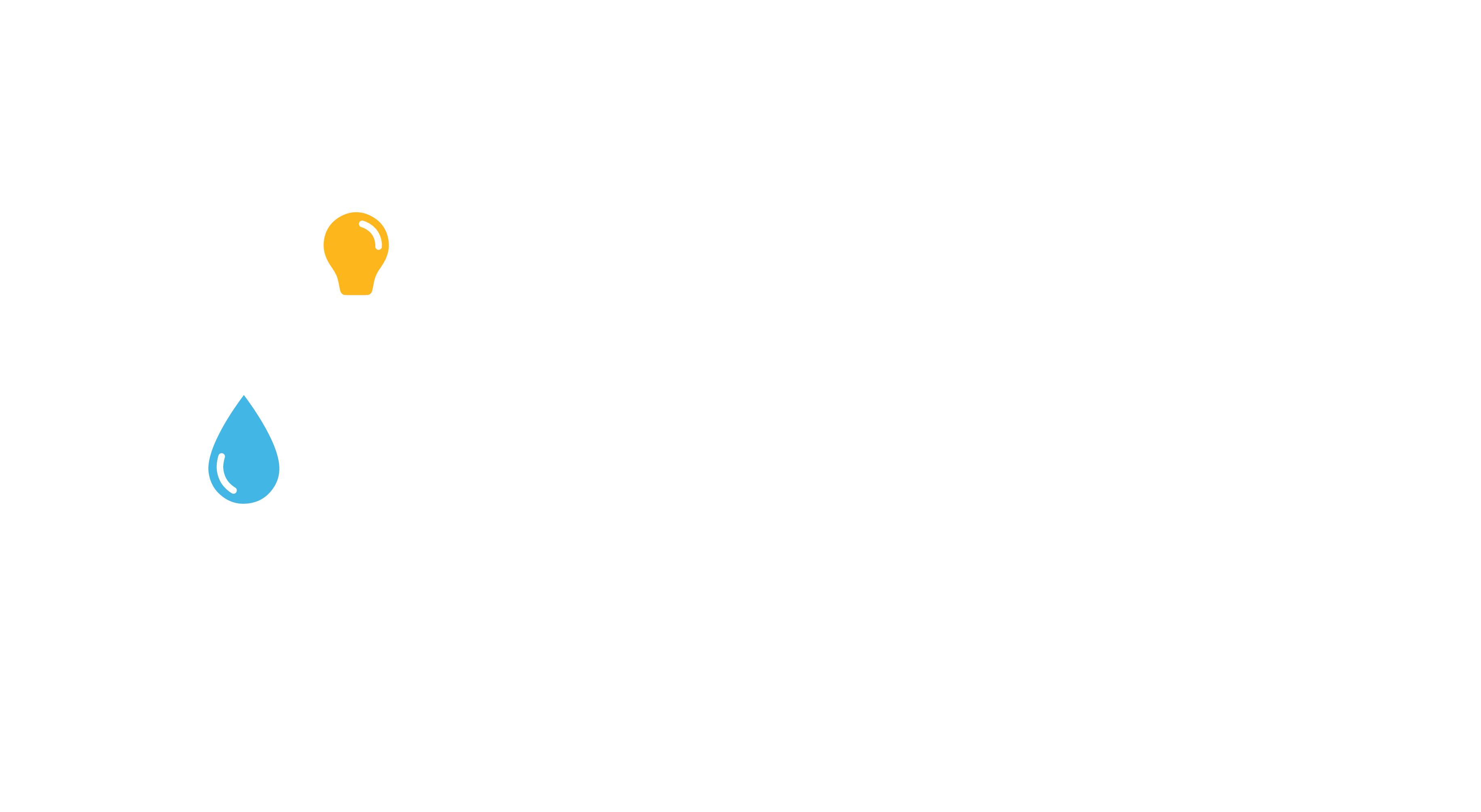 All versions available as .png (here) and .svg in the SiC_LOGO.zip folder.
Please do not modify the aspect ratio upon copying (rescale proportionally) and do not place anything inside of the red margins (as marked above) when placing the logo on your poster / presentation.
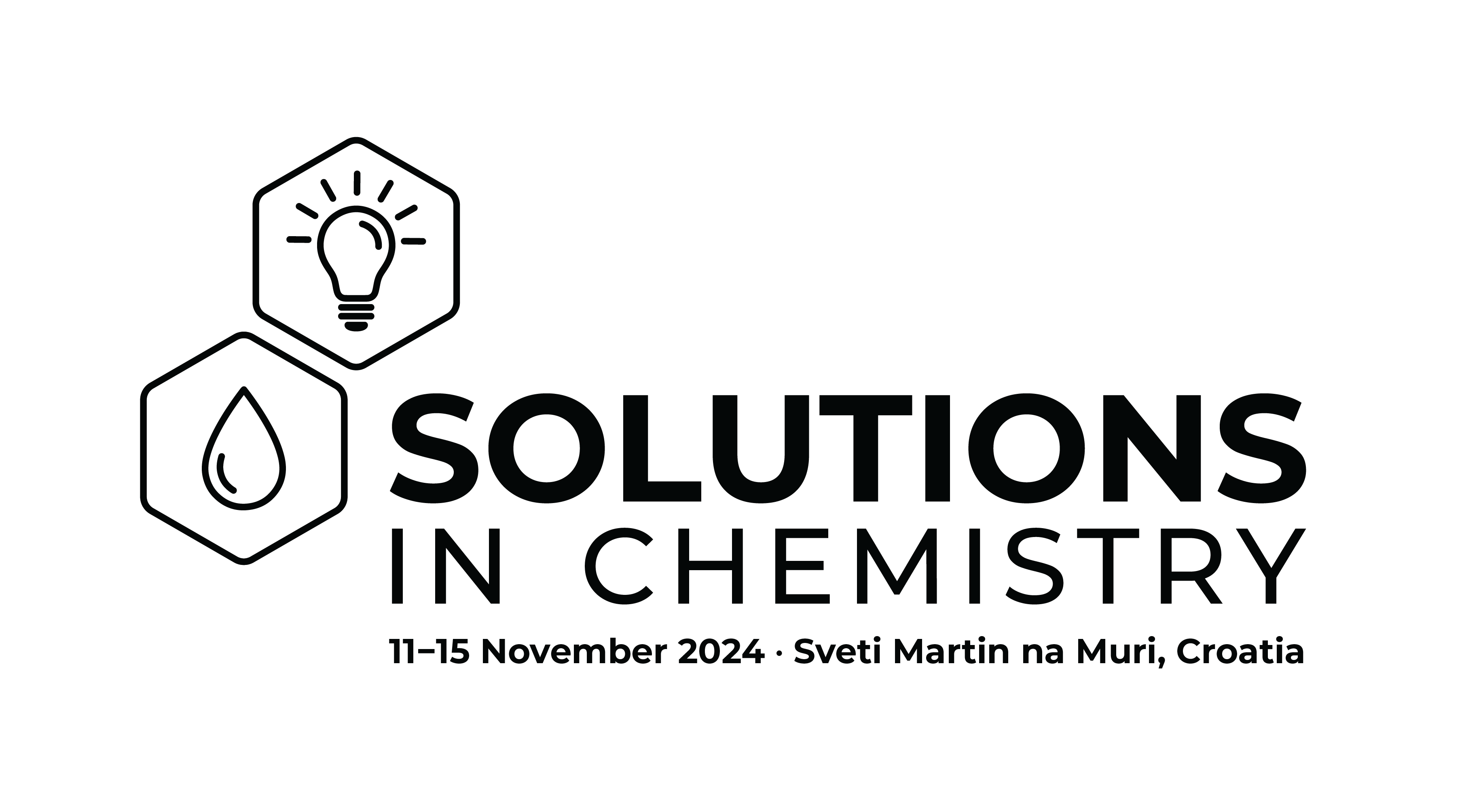 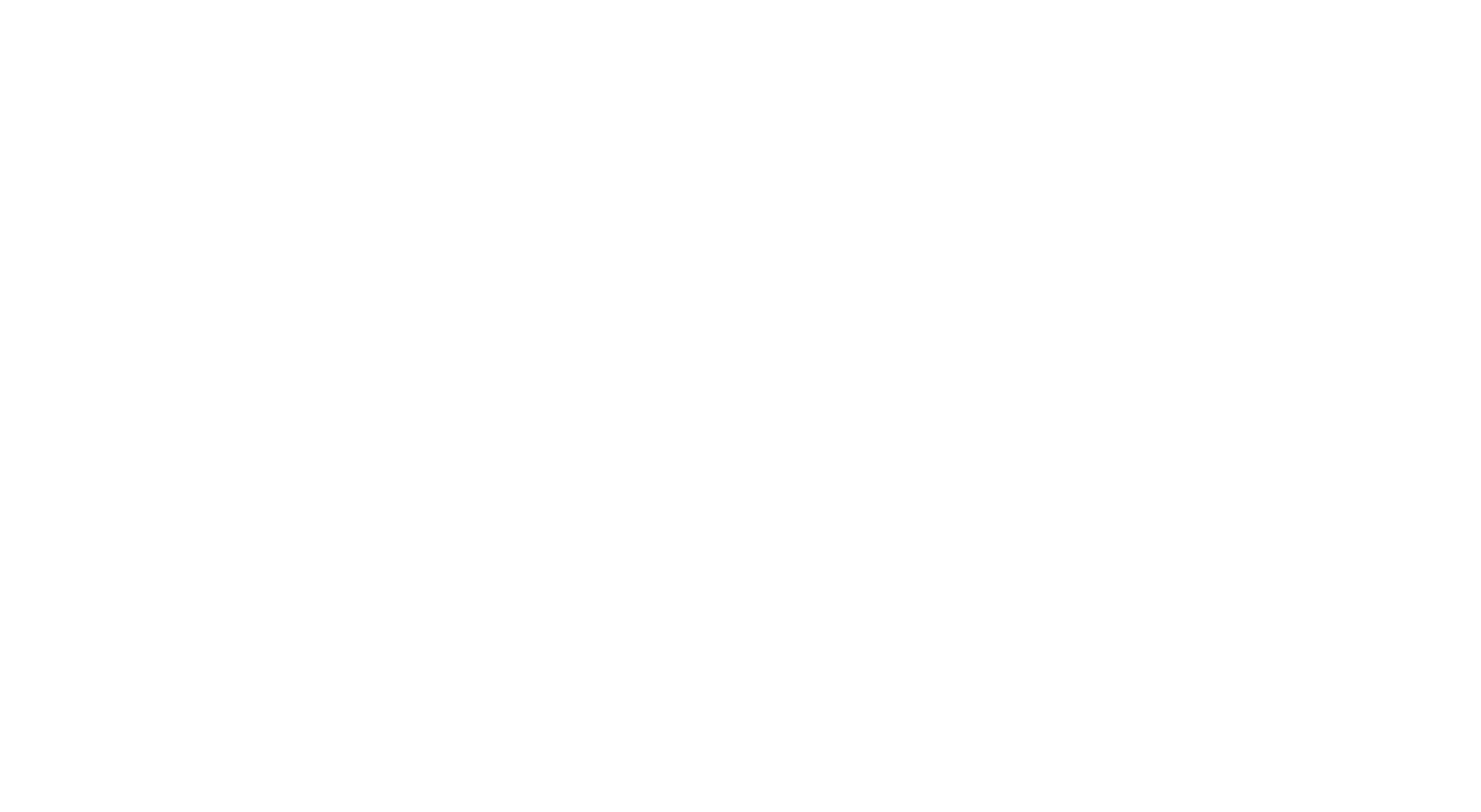 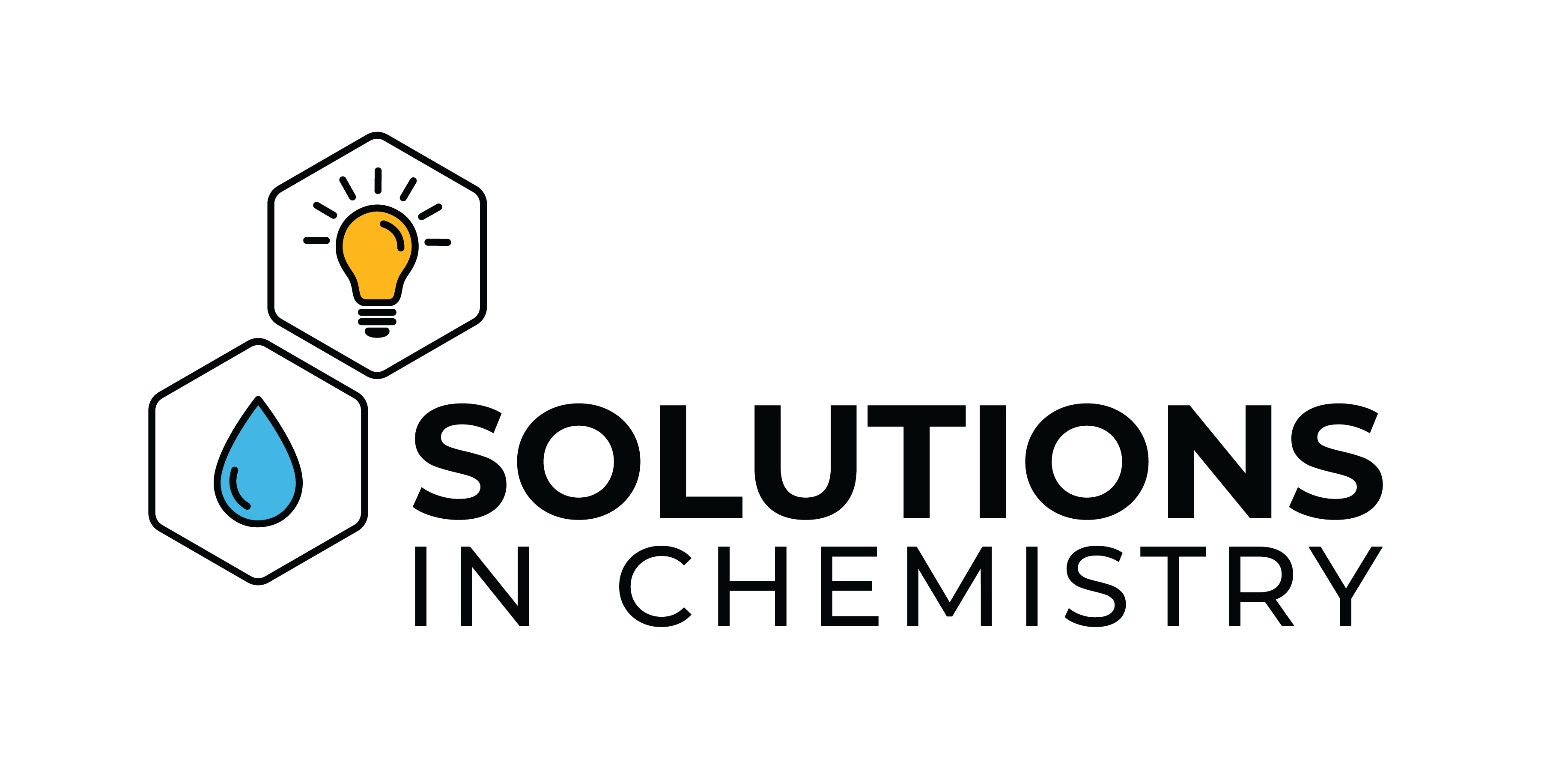 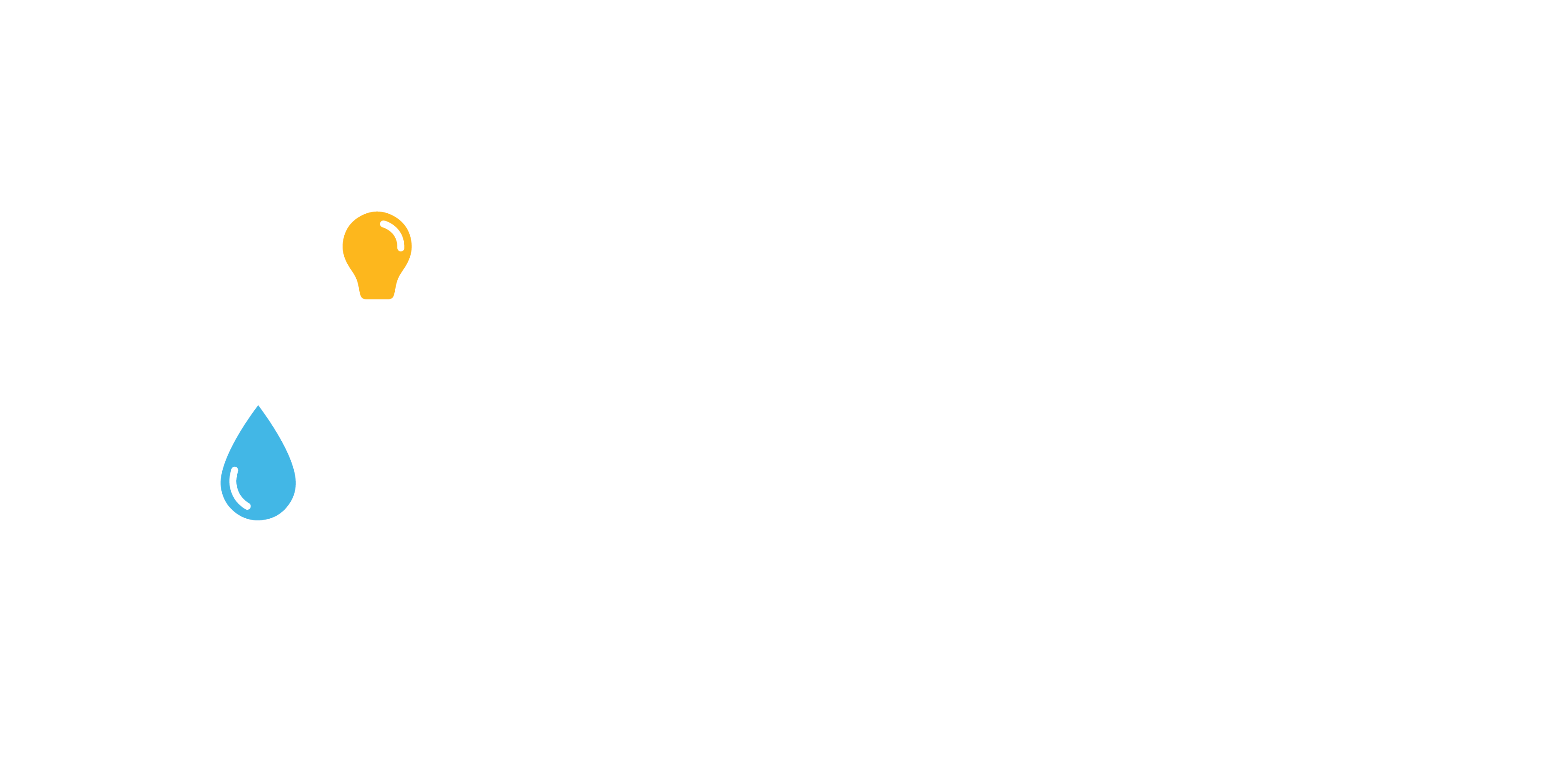 All versions available as .png (here) and .svg in the SiC_LOGO.zip folder.
Please do not modify the aspect ratio upon copying (rescale proportionally) and do not place anything inside of the red margins (as marked above) when placing the logo on your poster / presentation.
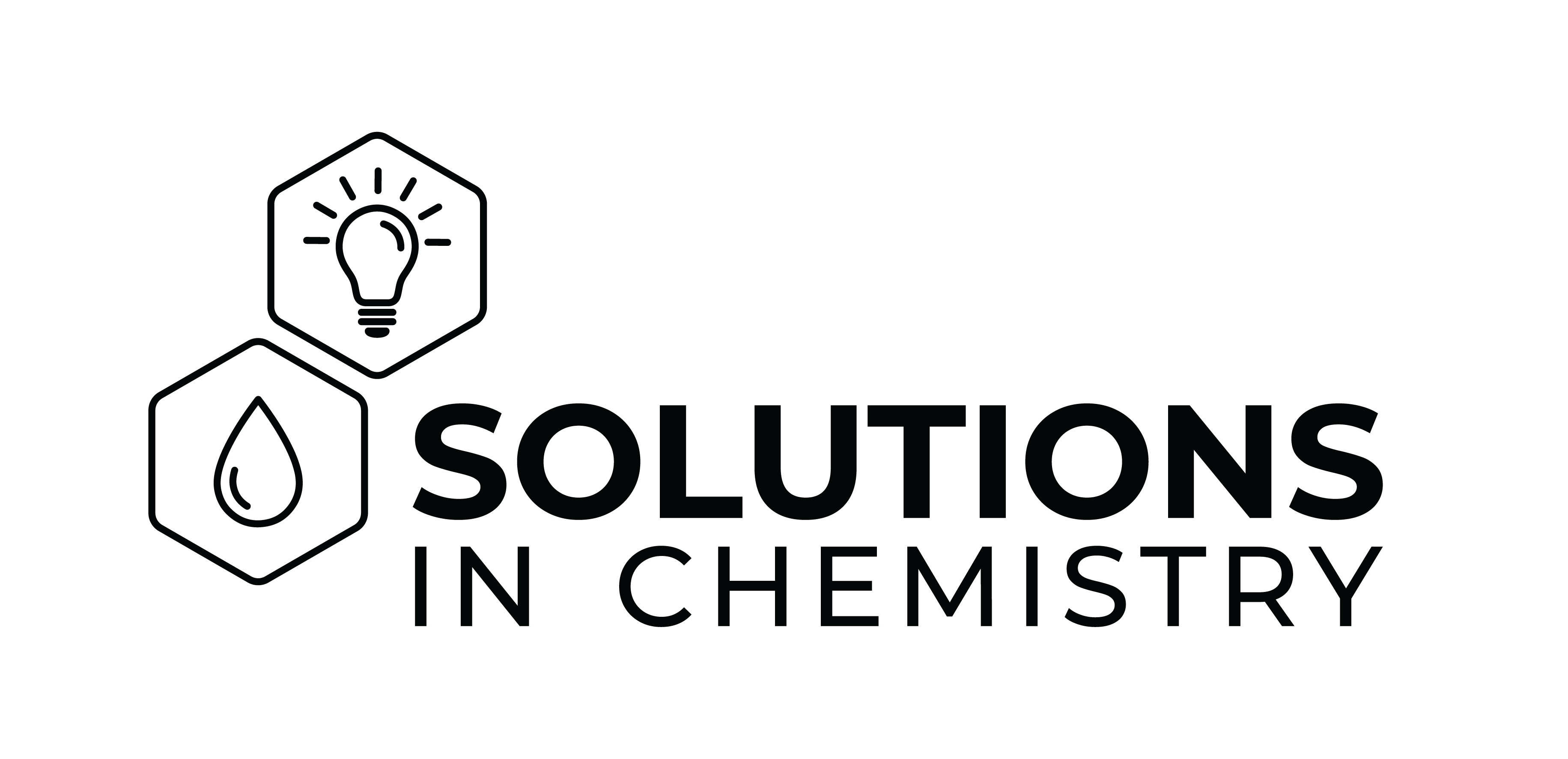 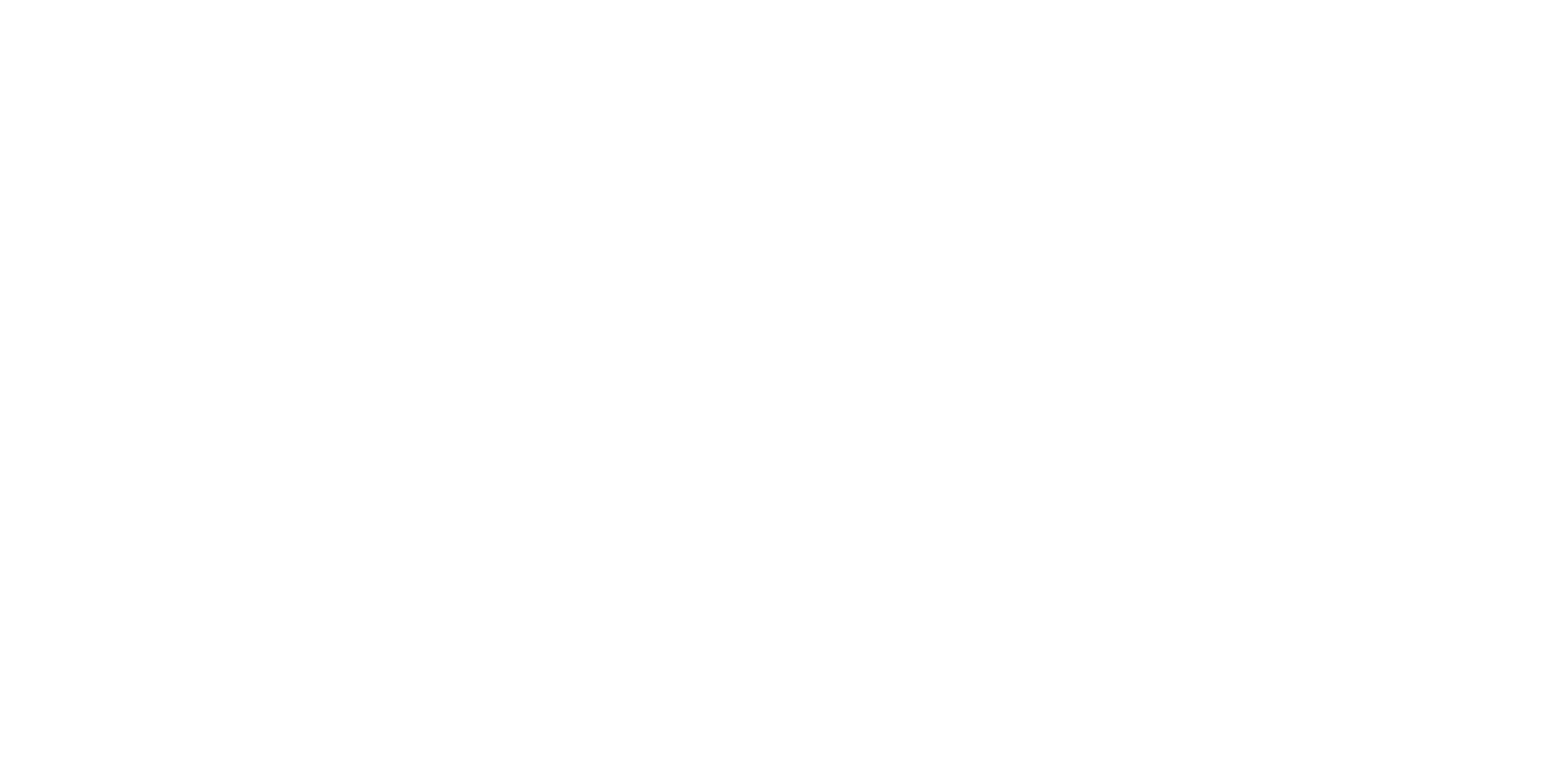